ЭКСПРЕССИЯ ГЕНОВ ТРАНСПОРТЕРОВ ABCA1 и ABCG1 В ЖИРОВОЙ ТКАНИ ПРИ ОЖИРЕНИИ, 
МЕТАБОЛИЧЕСКОМ СИНДРОМЕ и ИШЕМИЧЕСКОЙ БОЛЕЗНИ СЕРДЦА
  Мирошникова В.В.1,2§, Пантелеева А.А.1,2, Побожева И.А.1,2, Разгильдина Н.Д.2, Драчева К.В.1,2, Полякова Е.А.1, Марков А.В.3, 
Баженова Е.А.1, Бровин Д.Л.1, Беляева О.Д.1, Беркович О.А.1, Назаренко М.С.3, Баранова Е.И.1, Пузырев В.П.3, Пчелина С.Н.1,2 
1 Первый Санкт-Петербургский государственный медицинский университет имени академика И.П. Павлова, Санкт-Петербург, Россия
2 Петербургский институт ядерной физики им. Б.П. Константинова, НИЦ «Курчатовский институт», Гатчина, Россия
3Научно-исследовательский институт медицинской генетики, Томск, Россия
§v.v.mirosh@gmail.com Исследование поддержано грантами РФФИ а 20-015-00502, мол а 18-315-00382
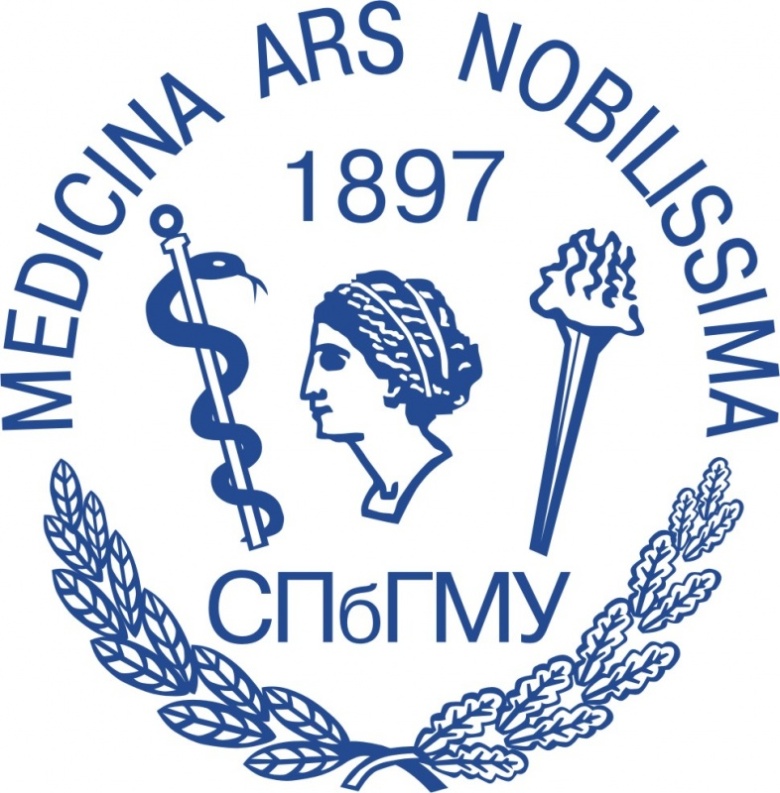 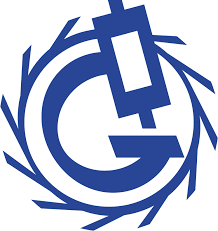 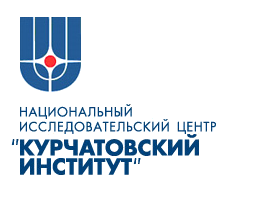 ПИЯФ
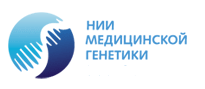 Ожирение ассоциировано с повышенным риском развития метаболических нарушений и сердечно-сосудистых заболеваний. В нашем исследовании мы показали, что экспрессия генов транспортеров холестерина ABCA1 и ABCG1 в жировой ткани может играть роль в развитии ожирения, дислипидемии, метаболического синдрома и ишемической болезни сердца (ИБС).
Цель - исследование ассоциации экспрессии генов ABCA1 и ABCG1 в жировой ткани с ожирением, метаболическим синдромом и ИБС.
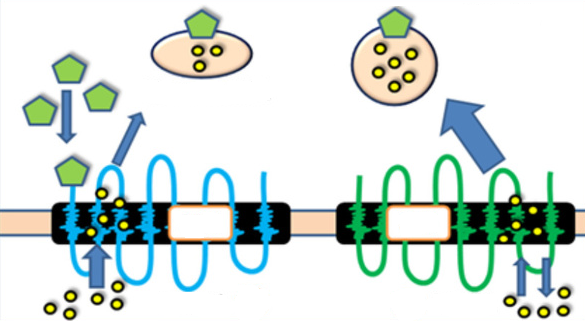 ABCA1
ABCG1
РЕЗУЛЬТАТЫ
РЕЗУЛЬТАТЫ
ApoA1
Пре-β-ЛПВП
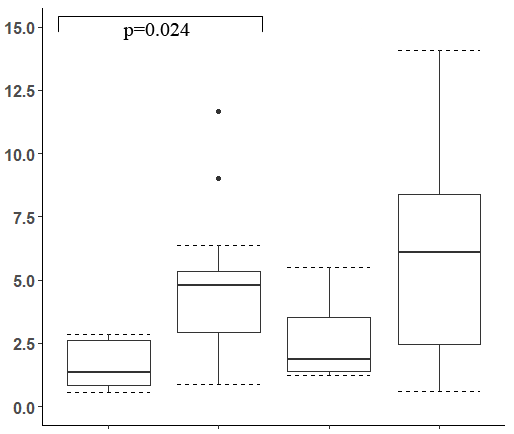 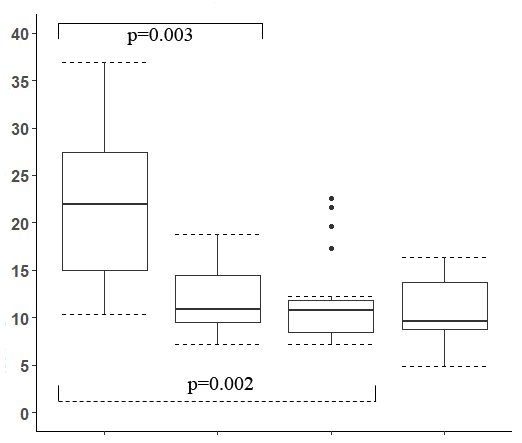 ЛПВП
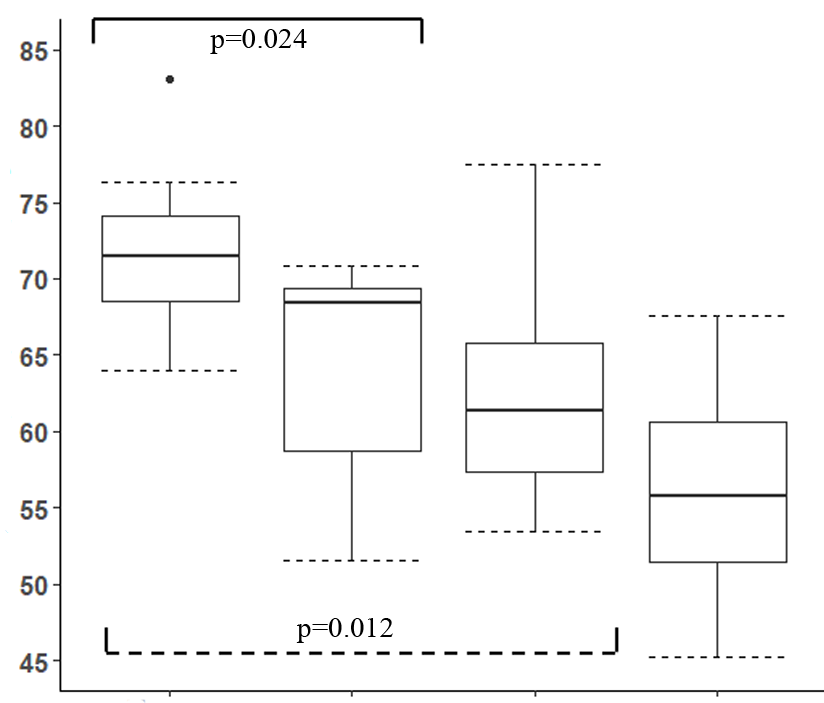 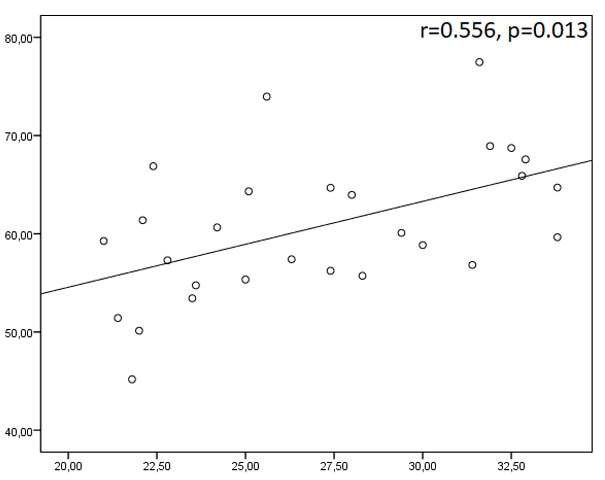 Степень метилирования (%)
ABCA1
ABCG1
Уровень мРНК
Степень метилирования  cg27243685  в ПЖТ (%)
Степень метилирования cg27243685 (%)
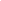 /рис.Pizzini 2017 c модиф./
Холестерин
Дизайн исследования
Эпикардиальная жировая ткань (ЭЖТ)
без ИБС
ИБС+МА*
без ИБС
ИБС      без ИБС    ИБС     без ИБС
ИБС+МА*
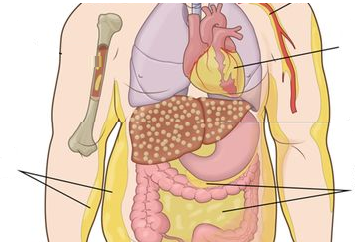 ИБС      без ИБС    ИБС     без ИБС
Индекс массы тела
ЭЖТ                          ПЖТ
ЭЖТ                      ПЖТ
ЭЖТ                        ПЖТ
Подкожная жировая ткань (ПЖТ)
Висцеральная жировая ткань (ВЖТ)
Уровень метилирования ДНК ABCG1 (cg27243685) в ПЖТ положительно коррелировал с индексом массы тела (рис.), а также с уровнем триглицери-дов плазмы крови (r=0.510, p=0.008)
Более высокий уровень мети-лирования ДНК ABCG1 (cg27243685, cg06500161) в ЭЖТ наблюдался у пациентов с ИБС по сравнению с группой сравнения.
ИБС                   без ИБС
Более высокий уровень метилирования ДНК ABCA1 в ЭЖТ наблюдался у пациентов с ИБС по сравнению с группой сравнения. 
*Было продемонстрировано снижение мРНК ABCA1 в ЭЖТ в подгруппе с ИБС и мультифокальным атеросклерозом.
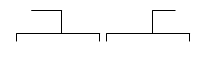 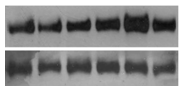 ABCA1 в ЭЖТ
Бета-актин
Парные ЭЖТ+ПЖТ: 69 пациентов с ИБС и 16 лиц без ИБС, средний возраст 62 (38-78) года.
Парные ВЖТ+ПЖТ: 62 женщины без сердечно-сосудистых заболеваний (средний возраст 48 (28-74) лет), из них с абдоминальным ожирением - 79%, с метаболическим синдромом (МС) - 58%.
Результаты вестерн-блоттинга
С целью выявления различий в уровне экспрессии исследуемых генов в зависимости от типа жировой ткани дополнительно оценивали соотношение уровня мРНК в ПЖТ к уровню мРНК в ВЖТ (соотношение мРНК ПЖТ/ВЖТ). 
Преобладание экспрессии гена ABCG1 в ПЖТ относительно ВЖТ характеризуется снижением шансов развития метаболического синдрома по сравнению с вариантом, когда экспрессия данного гена в ВЖТ выше или сравнима с ПЖТ: OR = 0.15 (95%ДИ 0.03-0.76), p=0.023.
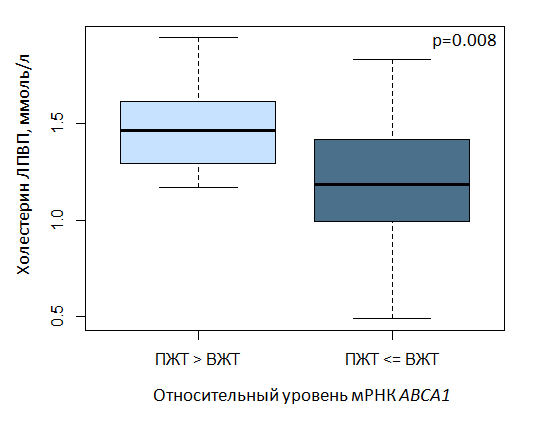 Для лиц с повышенным содержанием мРНК гена ABCA1 в ПЖТ относительно ВЖТ был характерен более высокий уровень ЛПВП.
Используемые методы для определения: уровня мРНК ABCA1/ABCG1 в жировой ткани - ПЦР в реальном времени; степени метилирования ABCA1 (промотор), ABCG1 (cg06500161, cg27243685) в ЭЖТ и ПЖТ у пациентов с ИБС - пиросеквенирование после бисульфитной обработки ДНК; уровня белка ABCА1 в ЭЖТ - вестерн-блот.